Экология для малышей
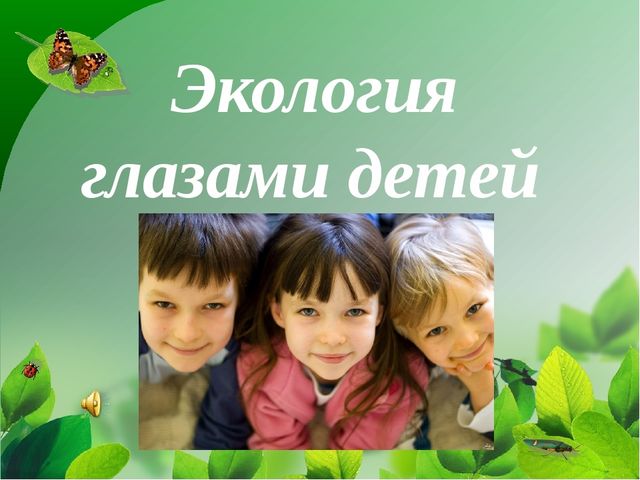 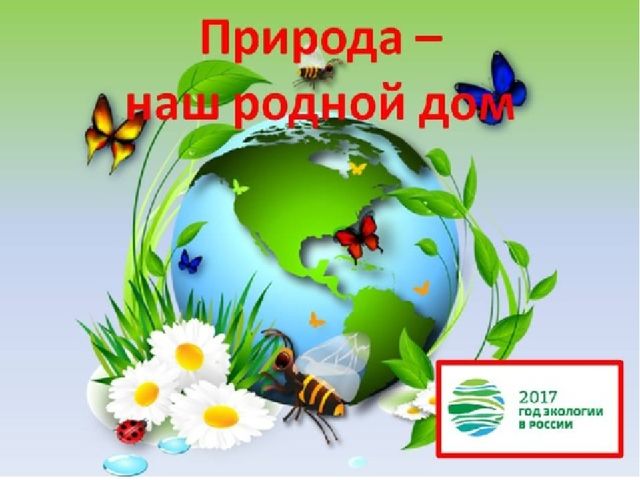 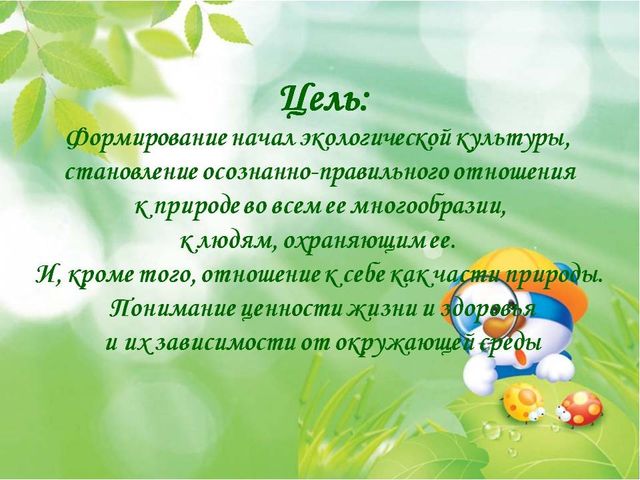 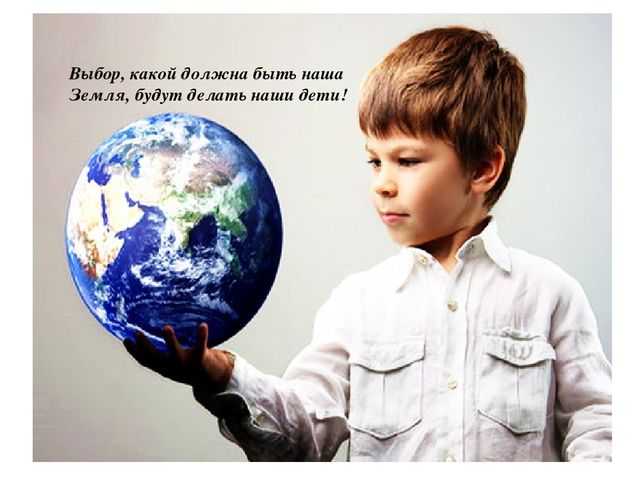 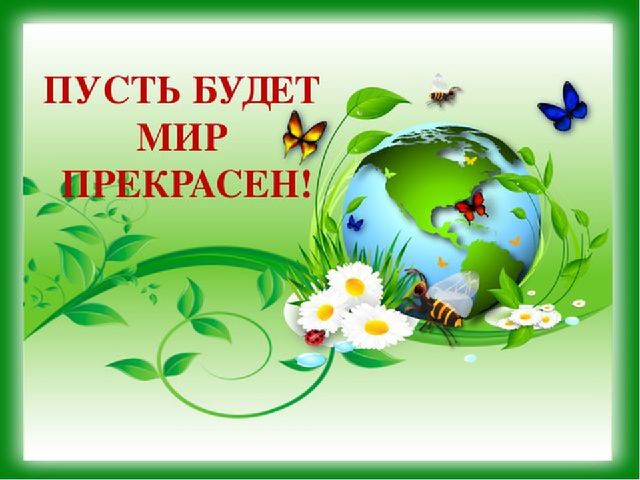 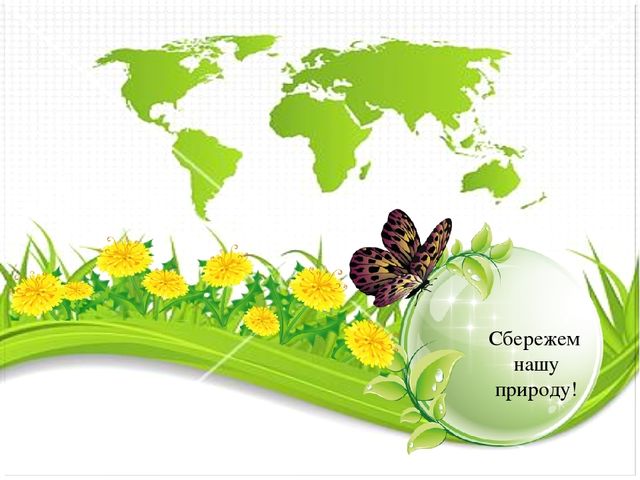 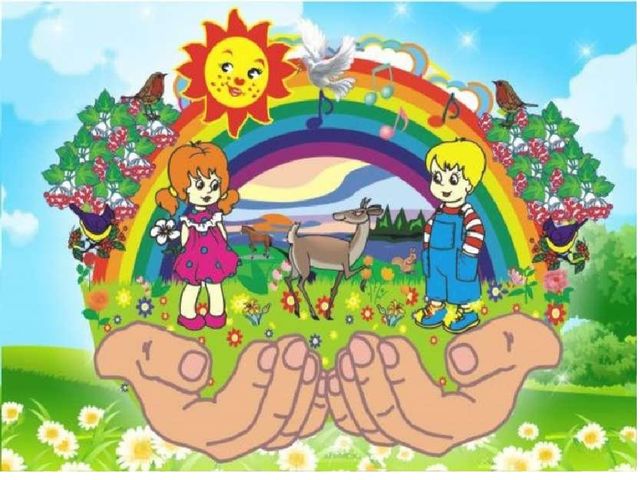 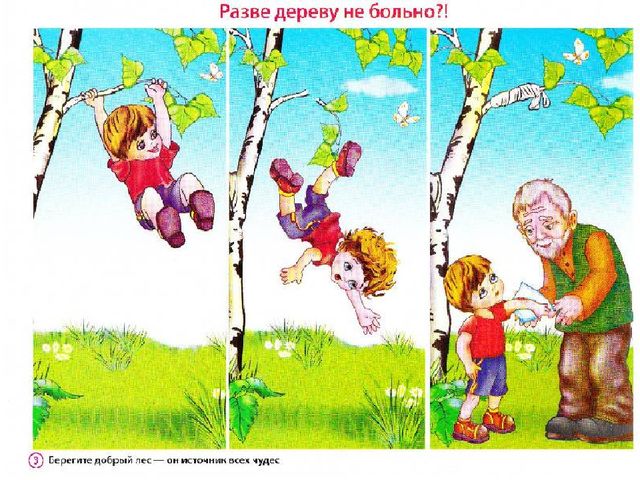 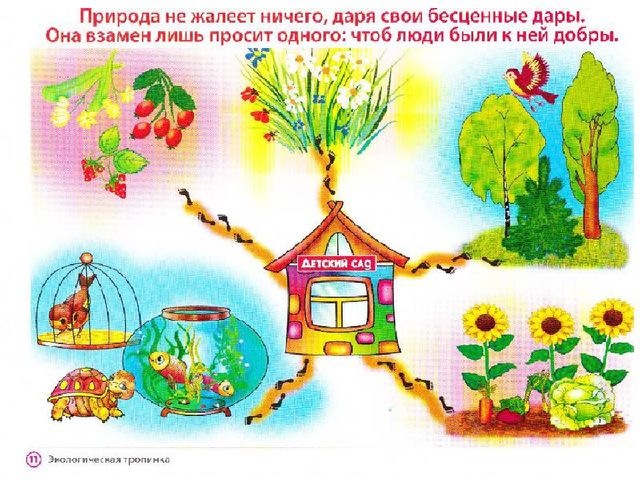 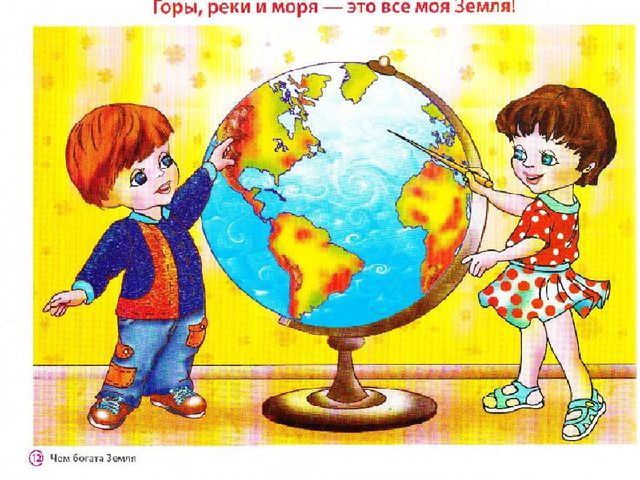 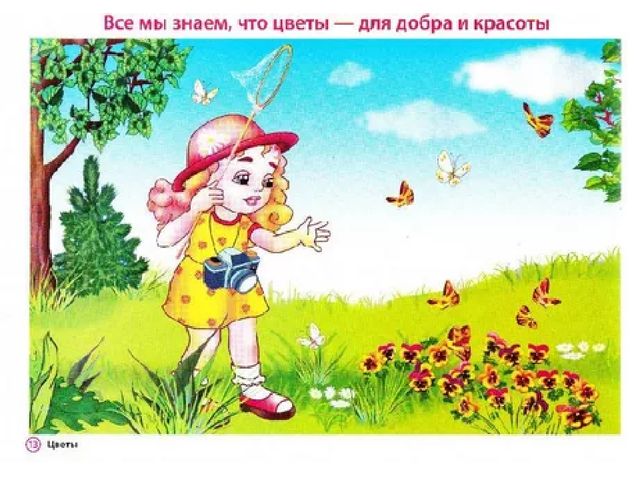 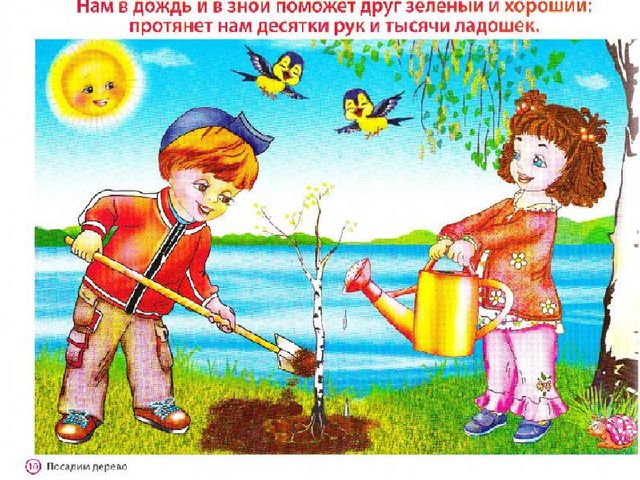 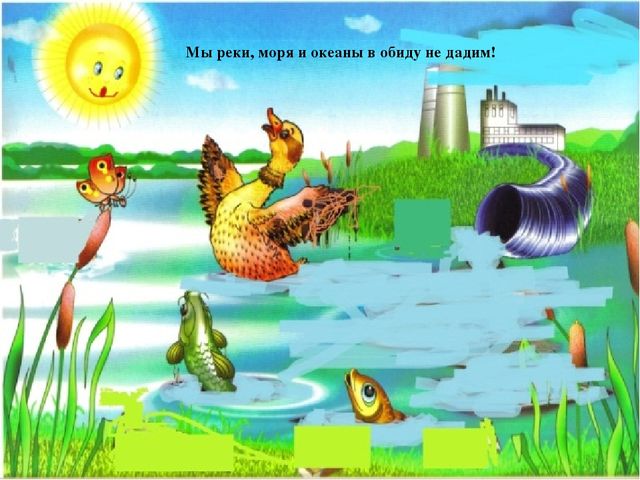 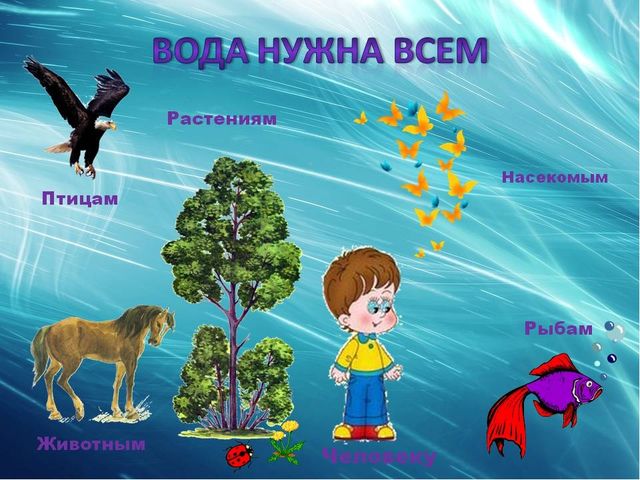 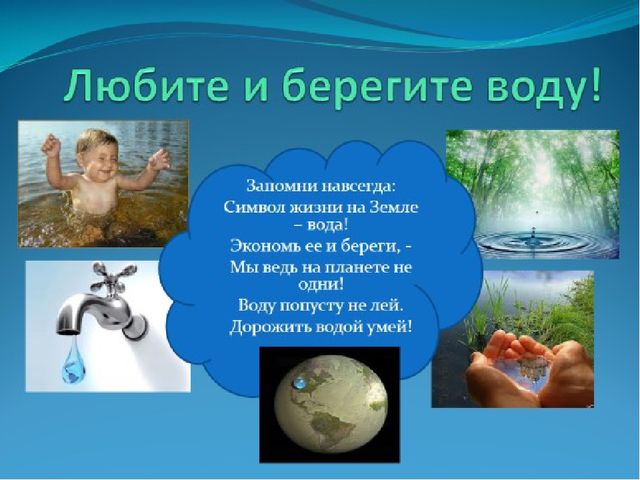 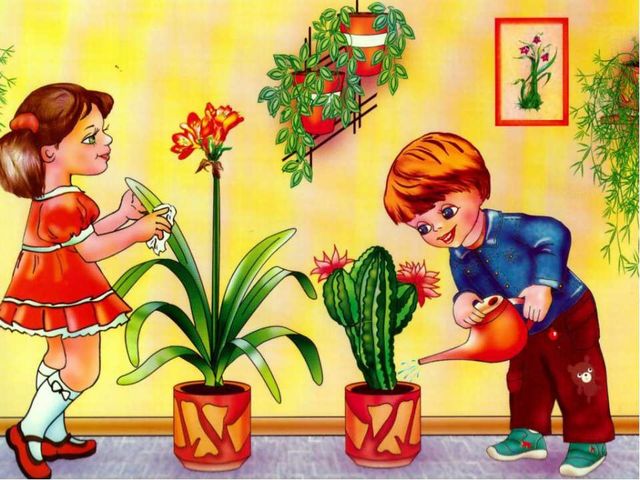 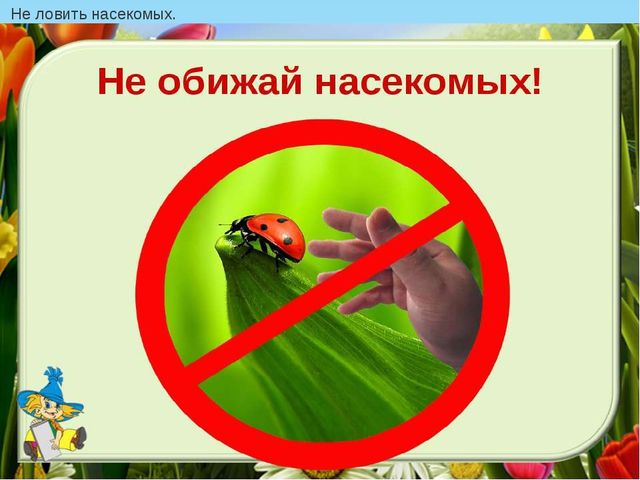 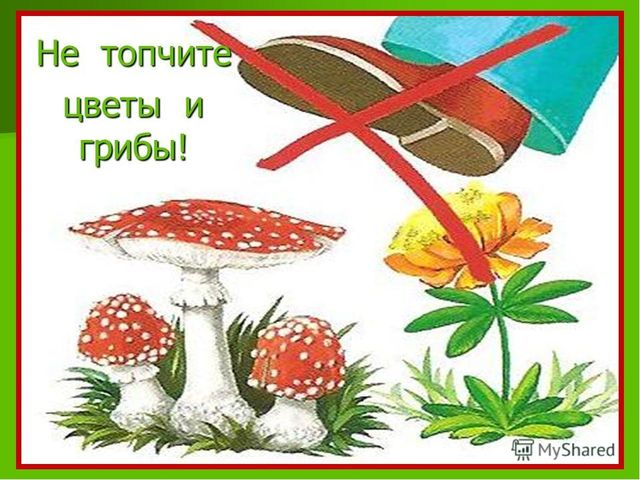 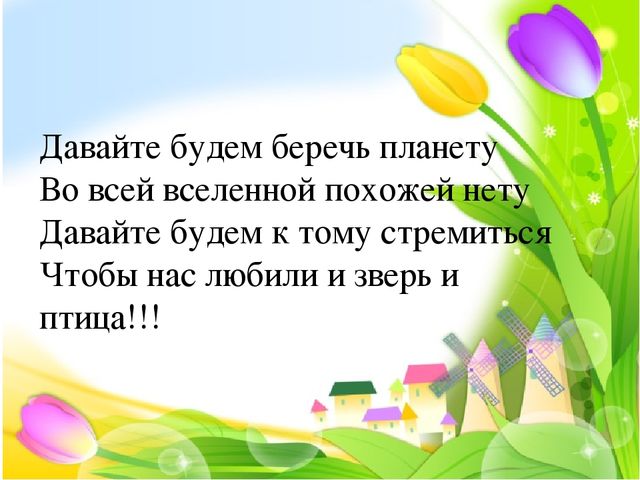 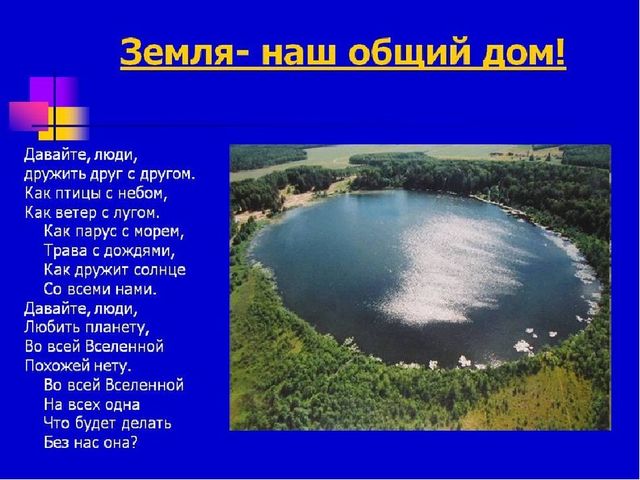 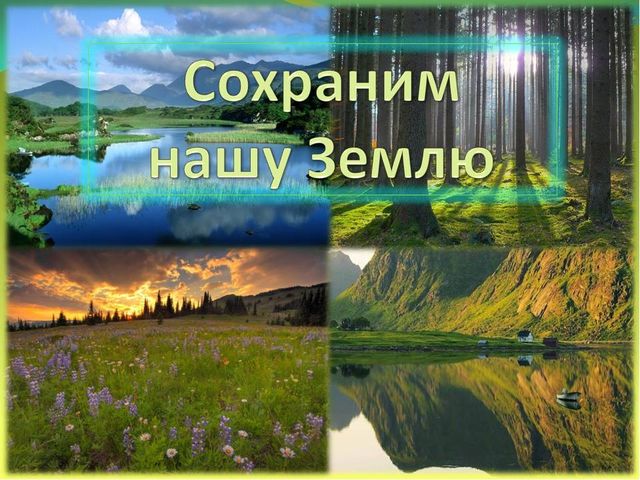